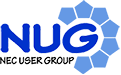 XXXIV NEC User Group Meeting
20th – 22nd June 2023
Egelsbach, Ludwigshafen, Offenbach
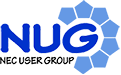 Agenda
Day 1 – Tue 20th June 2023 in Egelsbach
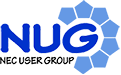 TWL-KOM
Industriestraße 2
67059 Ludwigshafen a. Rhein
Day 2 – Wed 21st June 2023 at DWD Headquarters, Offenbach
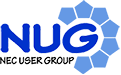 Day 2 – Wed 21st June 2023 at DWD Headquarters, Offenbach
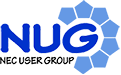 Day 3 – Thu 22nd June 2023 in Egelsbach
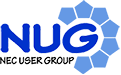 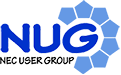 General Assembly 21st June 2023
Agenda
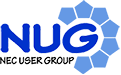 Quick Introduction to NUG
Financial Report 2022 by Treasurer
Topics for Voting
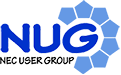 Quick Introduction to NUG
NEC User Group (NUG)
NUG is an international forum of users of NEC HPC with the objectives:
to meet on a regular basis
to share experience and ideas
to identify common problems and to look for solutions
to define common user needs and strategy
to initiate cooperation among the users and between the users and NEC Corporation
to provide a focal point for the user community to formulate their needs and interests and to present them to NEC Corporation for the solution to problems and for the development of their future HPC systems
to receive advance information by NEC Corporation on their new HPC products

NUG is the successor to the NEC User Group initiative started in the year 1991.
NUG is a Society according to Article 60 and following of the Swiss Civil Law (ZGB).

More information: https://nug-society.com/statutes/
NUG in numbers:
ca. 190 registered Members
>100 registered for the newsletter
NUG Website and Mailing List
There is a GDPR (DSGVO) compliant mailing list:contact@nug-society.com
The Website www.nug-society.comis hosted in Germany and is compliant with the DSGVO (GDPR)
Besides the Agenda for the current NUG meeting there is also an archive of all previous events!
On-line, Sep 24th - 25th
NEC User Group 2020
NUG Commitee
The Committee consists of:
Chairwoman (currently: Prof. Radmila Brozkova from CHMI)
Vice-Chairman (currently: Professor Hiroyuki Takizawa from Tohoku University)
Secretary-Treasurer (currently: Rita Maldonado from NEC Deutschland GmbH)

Their term of office is 2 years, and only one consecutive re-election is possible
Elected by the General Assembly by simple majority of the members present
Chairman and Vice-Chairwoman were elected in 2022 and their mandate ends in 2024
Secretary-Treasurer was re-elected in 2021 and needs to be re-elected again
On-line, Sep 24th - 25th
NEC User Group 2020
Financial Report by Treasurer
NEC User GroupGeneral Meeting 2023
General Assembly
Offenbach 20.6.-22.6.2023
Financial report


Rita Maldonado (treasurer 2021/2022)
Fin. Report (NUG2023): Estimated Dec. 31st, 2022
Balance as of December 31, 2020:	 30.719,39	€
NUG-Meeting 2021 (no meeting)
payments received ,	+0,00	€			
Conference costs (rooms, transport, infrastructure, ...)	-0,00	€
Account fees and planning	-117,20	€
		
an auditor was not required as there was no turnover		
Balance as of December 31, 2021:	 30.602,19 	€
NUG-Meeting 2022 (Online-Meeting, May 10.-11.)
0 payments received,	+0,00	€0 payments still missing	approx. (+0,00	€)			
Conference cancelation costs (rooms, transport, infrastructure, ...)	approx. -2.800,00	€
Account fees and planning	approx. -150,00	€
Estimated projection including future payments and invoices 
Expected Balance as of December 31, 2022	 approx. 27.650,00	€
=> Estimated balance for year 2022 (presented at NUG 2022)
June, 2023
finance@nec-ug.org
Fin. Report (NUG2023): Balance Dec. 31th, 2022
Balance as of December 31, 2020:	 30.719,39 	€
NUG-Meeting 2021 (no meeting)
payments received ,	+0,00	€			
Conference costs (rooms, transport, infrastructure, ...)	-0,00	€
Account fees and planning	-117,20	€
	
an auditor was not required as there was no turnover		
Balance as of December 31, 2021:	30.602,19	€
NUG-Meeting 2022 (Online-Meeting May 10.-11.)
0 payments 	+0,00	€				
Conference cancelation costs (rooms, transport, infrastructure, ...)	- 2674,00	€
Account fees and planning	-119,60	€
Auditors who certified correctness on June 2023 Simone Knief
Balance as of December 31, 2022	 27.808,59	€
=> Final balance for year 2022
June, 2023
finance@nec-ug.org
Fin. Report (NUG2023): Estimate Dec. 2023
Balance as of December 31, 2021:	 30.602,19 	€
NUG-Meeting 2022 (Online-Meeting May 10.-11)
payments received ,	+0,00	€			
Conference cancelation costs (rooms, transport, infrastructure, ...)	-2.674,00	€
Account fees and planning	-119,60	€
		
Auditors who certified correctness on June 2023 Mrs. Knief		
Balance as of December 31, 2022:	 27.808,59 	€
NUG-Meeting 2023 (Offenbach June 20.-22.)
17 payments received,	+2.450	€45 payments still missing	approx. (+6.700	€)			
Conference costs (rooms, transport, infrastructure, ...)	approx. -14.400,00	€
Account fees and planning	approx. -150,00	€
Estimated projection including future payments and invoices 
Expected Balance as of December 31, 2023	 approx. 22.100,00	€
=> Estimated balance for year 2023
June, 2023
finance@nec-ug.org
Topics for Voting
May 14, 2018
finance@nec-ug.org
NUG Treasury
VOTE:
Exoneration/discharge of current provisional treasurer Rita Maldonado (NEC)

VOTE:
Change of statutes: Treasurer can be re-elected more than twice in a row(Deletion of respective limiting clause)

VOTE:
Re-election of Incumbent Treasurer: Rita Maldonado (NEC)